Gyógy- és Strandfürdők2016
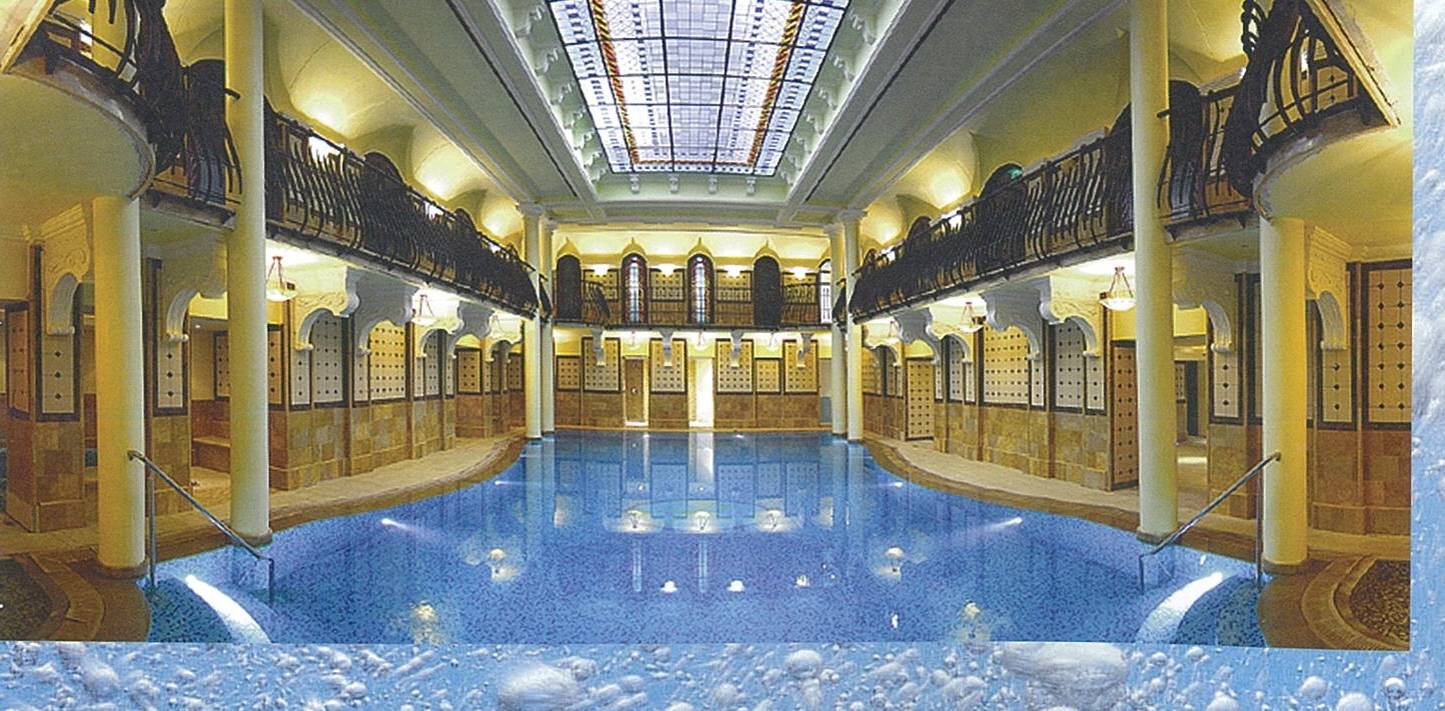 2
Fürdők és a társadalom
Rituális fürdők
Gyógyító fürdők
Szórakoztató, sport, stb.

Medencék – víztárolók – víz- és fűtéshálózatok –vízkezelő, előkészítő és fertőtlenítő berendezések - Élményberendezések – vízalatti porszívók – világító berendezések – nagynyomású takarítógépek – időmérők – eredményjelzők – hajszárítók – automatikus és félautomatikus önkiszolgáló öltözőrendszerek –beléptető rendszerek – pénztárak – orvosi rendelők – kezelők –fizioterápiás kezelő berendezések – nappali kórház – büfé – étterem -  stb.
A XX. sz. elejéig  csak kádak, medencék
	- kisebb helyiségek különböző kezelésekre:
		- izzasztás
		- masszázs
		- hideg – melegvizes lemosás
Látogatói, igénybevevői kör 
	gazdasági – társadalmi szempontok
	erkölcsi okok

Városiasodás:  tisztasági fürdő (XIX. sz. vége)
Vízbeszerzés
Az ásvány és gyógyvizkészletek:  
karsztosodott kőzetekben
Porózus kőzetekben
35-60oC		~ 50 km3
60 oC felett		428 km3
90 oC felett		206 km3	kitermelhető: kb 10%

Szentes környéke: 15-20 m3/perc (250-300 l/s)  a nyugalmi vízszint 25-30 év alatt 80 cm-t csökkent

Porózus víztartó közegben az évi utánpótlódás 2 mm/év
Hidegvíz			18 oC
Langyos víz			18 – 25 oC
Melegvíz			25 – 35 oC
Hévíz			35 oC felett
Kevésbé forró		35 – 60 oC
Forró			60 – 90 oC
Igen forró		90 oC felett

Agresszív, vízkőlerakódásra nem hajlamos
Nem agresszív és vízkőlerakódásra sem hajlamos
Vízkőlerakódásra hajlamos
Kitermelt víz: 400.000 m3/nap  ebből mg	150.000 m3/nap
87%-ának csak a hőtartalmát hasznosítjuk
Fürdővíz beszerzése – hévíz hasznosítás
Hévíz előfordulások
	- Kárpát-medence	források – elsősorban a hegy- és dombvidéki területeken -  szerkezeti vonalakhoz kötötten
	- síkvidéken – kútásás – különleges összetételű vizek
			- hőmérséklet, íz, szín, szag
		- belsőleg ivásra  - külsőleg: tisztálkodásra, gyógyításra 

Melegvízű források – új hévízlelőhelyek:
		Zsigmondy Vilmos (1821 – 1888) bányamérnök, hévízkutak fúrása
A római kor és a korai középkor
Római emlékek: hideg és meleg ásványvizek hasznosítása
Külső és belső testápolás
Meleg ásványvizek gyógyító hatása
A fürdőorvosi cím komoly rangot jelentett

Iszappakolás: Galémosz alkalmazta először
Augustus császár építésze – Vitruvius Pollio (kr.e. 84 - ?)
„ a víz ugyanis nélkülönözhetetlen az élethez, az élet örömeihez és a mindennapi szükségletekhez …..” ez fokozottan érvényes az ásványvizekre, mert lényegesen több olyan előnyös tulajdonsággal rendelkezik, mint az ivővíz
Római fürdők:
Kettős fürdők – külön fürdősor a nők és a férfiaknak
Apodyterium (vetköző) 
frigidarium – tepidarium – caldarium (hideg-langyos-forró)
Alveus és labrum (a caldarium meleg és hidegvizes medencéje)
Sudatorium ( izzasztó gőzfürdő)
Egyéb olajozásra, masszírozásra szolgáló termek

Aquincum	18 fürdő	 a kor jelentős fürdővárosa
A mai Római strandfürdő helyén 14 langyos forrás
Fallal körülvett forrásfoglalások, 4,5 km hosszú aquaductus

Attila – „kőből épített termálfürdő” (Priszkosz Rethor)
Bíborbanszületett Konstantin császár – „bőrmedencés magyar fürdőt” rendelt
Szent István – Pécsváradi bencés apátság alapító oklevele:
A bírtok adományozás feltétele – megfelelő számú fürdőszolga alk.
1178 Felhévíz	Máltai Lovagrend  kolostor – kórház fürdővel
XIII.sz  Árpádházi Szent Erzsébet	Gellért fürdő
Margitsziget északi csúcsa – kénes források
Esztergom 1170 -1180   III. Béla	fürdő építés
Az első írásos dok. 1238.  -  közfürdő
Reneszánsz fürdőkultúra
A mai Rudas és Rác fürdők helyén lévő meleg fürdők – 1432
Bártfai fürdő (1420 – bérleti díj)
Egri melegvizes fürdő Bakócz Tamás számadáskönyve

Az első tudományos igényű leírás: Joachim Watt (svájci orvos) 1522  a budai híres gyógyforrásokról
Mátyás király – Oláh Miklós esztergomi hercegprímás: „ a szent Gellérthegy tövében alig húsz lépésre a Duna partjától fakadnak a hővizek, amelyek különösen egészségesek a betegeknek, elsősorban a kiütéseseknek és sorvadóknak”
Zsigmond király – Thermae Regie   -  Rác fürdő helyén
Török hódoltság időszaka
eredeti török medence – budai Császár, Király, Rudas, Rác fürdő egri török fürdő

Wernher György eperjesi és sárosi várkapitány  1549 Bazel
	- az ország ásvány- és gyógyvizei és hasznosításuk, ivókúra
	- budai „szökevény források”
	- kalcium-karbonát kiválások
Pöstyén, Nagyvárad, Trencsényteplic
		Libavius „Alchimia”  szomolnoki cementvíz – színréz

Török fürdőkultúra 
   - budai forrás – ezüstpénz         „arannyá” változott
Az első vízelemzések
Luigi Ferdinado Marságli (1658-1730) olasz hadmérnök lerajzolta a török fürdőket és romjaikat
-első vegyelemzések –orvosok – fontos ásványi anyagok
Fridrich Hoffmann (1600) csoportosította az ásványvizeket, milyen hatásuk van az emberi szervezetre.

Stocker Lőrinc Buda város fizikusa (orvosa) 1721.  összefoglaló a budai forrásokról, használati módjukról (víz tisztasága, kén és szénsav tartalma)  - német nyelvű budai útikalauz.

Moller Károly (1670-1747) felvidéki fürdőorvos 
Nagyszombati egyetem – orvoskar, 1770 – botanikai-kémiai tanszék – Winterl József Jakab felső-magyarországi bányakerületi főorvos
Kibédi Mátyás István (1725-1802) – több mint 50 féle erdélyi ásványvizet írt le -  kénköves, lúgos, vasas, sós, köztük a Radna vidéki források vizét, melyet már akkor palackoztak.
		értékes jód- és brómtartalmú vizek

Edvi Illés László (1843) – Császár fürdő – orvosi előírás szerinti fürdő és ivó kúrák   -  rheumás betegek

Mélyfúrási technológiák
Meglévő források vízhozam növelése – Eszterházy uradalom Ugod község 1825

Zsigmondy Vilmos 1865 „Bányatan”
A XIX. század
Az 1800-as évek első felében a vizenyős területek rendezésével, a belvizek elvezetésével láthatóvá váltak a korábbi rejtett melegvizes feltörések (pl. Harkány) , 
	- vízhozamnövelés – kútfúrás  37 m, 1200 l/min, 62,5 oC

Zsigmondy Vilmos – mélyfúrású kutak:
	- Margitsziget (1867)	118,58 m 	10 980 l/min
	- Lipik (1870)
	- Bp. Városliget (1868-1878)	970,48 m, 470 l/perc, 74 oC

Pávai Vajna Ferenc  	Hajdúszoboszló	1925
Horusitzky Henrik	Szeged, Szolnok
Sümeghy József	
Papp Ferenc
Különleges gyógyiszapok
Az iszap megszépíti a bőrt és meggyógyítja a testet, harmonizálja az egész emberi szervezetet. Fájdalomcsillapító, gyulladáscsökkentő hatása van.
Különböző betegségek esetében alkalmazzák a komplex terápia részeként.

A tőzegiszap a természetben zajló évezredes folyamatok eredménye, mely során a vízbe hulló növényi részek az állóvizek aljára süllyedve, a levegőtől elzárt környezetben az ott élő baktériumok hatására eltőzegesednek.
(állatok – fájdalom enyhítése: meghemperednek a gyógyító sárban, sőt meg is eszik azt.)

Paracelsus (vegyész – orvos) a gyógyítás egyik hatásos eszközének tartotta az iszapfürdőzést.

14. – 15. századtól már hivatalos iszapfürdők is működtek Európában.
Napjainkban: iszappakolás, egy-egy testrész, vagy a teljes testfelület
Hagyományos iszappakolás
42 oC-os iszappal
Az iszap hőtároló képessége nagyon jó, a meleget lassan és egyenletesen adja le a testfelületre, hője elér olyan szöveti részeket is, melyeket más melegítő anyagokkal nem lehet elérni.
A leadott termikus energia hatására értágulat jön létre, mely fájdalomcsillapító és anyagcsere-fokozó
A meleg hatására az izmok is ellazulnak, ezért az iszapfürdő, vagy iszappakolás után a gyógymasszázs is hatásosabb.
(ellenjavallatok!)
Lelőhelyek
Az iszap gyógyhatását elsősorban az alapanyag lelőhely határozza meg.
Lényeges, hogy milyen ásványi anyagokat tartalmaz.
Mozgásszervi betegségek:  - kéntartalom
Magyaro.:  minősített gyógyiszapok:
Hévizi tó
Tiszasűly (kolopi iszap)
Makó (marosi iszap
Hajdúszoboszló, Alsópáhok – Georgikon természetes tőzegiszap
Szt. Lukács Gyógyfürdő iszaptava
A hévízbeszerzés földtani alapjai
Kevés a természetes eredetű hévizes forrás
Mélyfúrású kutak
		1443 hévízkút
		294 fürdő
		241 ivóvíz
		193 mezőgazdaság
		185 ipar
		18 kommunális
		85 több hasznosítási mód
		15 visszasajtolás
		226 zárt
		103 észlelőkút
Földtani korcsoportok
A földtani korbeosztás alapja – az egymás felett lévő közetrétegekbe zárt ösmaradványok értékelése
A szerves élet kezdete előtti kőzetek és a magmás kőzetek földtani kora csak összehasonlítással, közelítőleg
Radioaktív módszerek
Őskor, Hajnalkor  3,6-4,5 milliárd év
1,8-2,0 milliárd év  vízgőz-burok, majd lehűlés
Gneisz, fillit, csillámpala, gránit
Az élet első nyoma Dél-Afrika (1965), a Föld kb.2 milliárd éves
Az első nagy összletet a prekambrium kőzetei követik.
A  Kárpát-medence egész területe a prekambrium végén emelkedett ki
Nyugati határvidék kristályos pala, az Alföld talapzatában gneisz, csillámpala, fillit átalakult kőzetei
Ókor (Paleozoikum)
Két nagy hegységképző folyamat
Az Ókor végén jelennek meg az őshüllők, őshalak, kétéltűek
Kambrium – konglomerátum, homok, homokkő képződött, a mészkő a tenger mélyülését jelzi, 
Gerinctelen állatok ( ősrákok, lábasfejűek)
A Kárpát-medence ekkor szárazulat, jelentősebb üledékképződés nélkül
Szilur  - sekély- és mélytengeri üledékek, gránit, diorit, márvány
Nagyarányú hegységképződés, halak
Devon  - nagyméretű szárazföldek, Európa helyén a „Tétisz”,  
15-21 m-es páfrány, pálma – tengeri üledék – mészkő, homokkő
Perm – élénkülő vulkáni tevékenység
Balaton-felvidék – vörös homokkő
Középkor (Mezozoikum) végén a tenger visszahúzódott, - hatalmas mészkő- és dolomit tömegek hegylánccá gyűrődnek
A trópusi éghajlat fokozatosan lehűl
Pálmafélék helyett – tűlevelű és lombhullató
Első emlősök, zátonyképző korallok
A középkor végén alakul ki az Alpok és a Kárpátok láncolata
Triász  - homokos meszes üledék, mészkő, dolomit üledék
Karsztosodott karbonátos üledékek – karsztvíz
Jura - sekélytengeri mészkő üledék, kőszén, homokkő, márga
Kréta - a tengerek visszahúzódtak, Mo. teljes területe szárazulat
Agyag, márga, bauxit
Újkor ( Kainozoikum)
Euroázsiai-hegységrendszer felgyűrődése a Földközi tengerből
élénk vulkáni tevékenység
Harmadidőszak – paleocén, eocén, oligocén, miocén és pliocén kor
Negyedidőszak
Pleisztocén (jégkorszak) -  a Homo sapiens megjelenése
Kavics, homok, kőzetliszt, agyag, lösz
Jó víztartó és vízadó képességű rétegösszlet, az Alföldön 200-600 m vastag
Holocén ( jelenkor) kb. 10 000 év
Folyóvizi öntéstalajok, futóhomok
A hévíz mesterséges feltárása
Hévízkút létesítése
Terület tulajdonosa, kezelője, jogosultsággal rendelkező tervező (3/1998.(II.1.)KHVM)
Vízbeszerzési terv (MSZ 22116:2008)
Megrendelői igények, vízigény számítás, a tervezett fúrási pont földrajzi- és geodéziai helymeghatározása, földtani és vízföldtani viszonyok bemutatása, a vízkészletek helyi leterheltségének elemzése, javaslat a vízbeszerzésre, az esetleges változások 
Hatásvizsgálatra kötelezett vízbeszerzés (20/2001.(II.14.) Korm.r.
Elvi vízjogi engedély
Vízjogi létesítési engedély
Kivitelezési tervdokumentáció
Hévízkutak fúrása, fúróberendezések
Hévízkút létesítése:
A kőzet felaprítása
A furadék felszínre szállítása
A fúrólyuk falának biztosítása
A rétegmegnyitás helyének kijelölése
Csövezés – szűrőzés
Rétegtisztítás
Kútparaméterek meghatározása
Fúrási módszerek:
Száraz, folyadéköblítéses, légöblítéses
Rotari rendszerű fúrás (1930-as évek szénhidrogén kutatás)
Sűrű iszappal, öblítéses, gépi hajtású, forgófúrás
Porózus üledékes rétegek
Sűrített levegős-haböblítéses techn. -     vízveszteség
A kút csövezése:  
közegészségügyi és szilárdsági követelmények
800-1000 m mélységig ötvözetlen, varrat nélküli, melegen hengerelt acélcsövek, 101,6 – 323,9 mm külső átmérő, falvastagság 4,5.8 mm
Városliget I. fúrás (1878) száraz fúrási eljárás, ütveműködő berendezés
10 béléscső-rakat, vörösfenyő termelőcső
Kútfejkiképzés – szabadkifolyás - energia
Műszeres vizsgálatok
Vízkőkiválás   ? 
Nyugalmi vízszint  -  üzemi vízszint
Homokolásra hajlamos kutak
Hévíz készlet - hévízgazdálkodás
Kedvező geotermikus hatótényezők
Felső-pannoniai (középső-pliocén) rétegzett, többszintes homok-homokkő rétegek
Alföld – Kisalföld – 2 – 2,5 km vastagság, gyakran lencsés szerkezet
Triász  - 
felszíni karsztos kibúvások
Vízzáró képződményekkel fedett, elszigetelt, zárt tárolórendszerek
Dunántúli és az Északi Középhegység csapásirányával párhuzamos
Mecsek és a Villányi hegység
50 oC-nál melegebb készlet mintegy 2000 km3
Alföld		1523 km3
Kisalföld		  252 km3
Dunántúl	  201 km3
A hasadékos kőzetekben  48 km3

Geotermikus energia – a hasznosítható hő mennyisége a készlet kb. 10%-a   -  2,3 . 1016

Kitermelés	felső-pannon porózus		80 mill. m3
				triász karbonátos		25 mill. m3
Kútfej nyomás csökkenés   - visszatáplálás
Hévizek csoportosítása
Vegyi jelleg  -  agresszivitás  -  sókiválásra való hajlam
Ionok mg/l – mg egyenérték  - Than-féle egyenérték%
	a nem disszociált alkatrészek mennyiségét mg/l-ben adják meg, és hozzáadva a kationok és anionok összegéhez, megkapjuk a hévíz összes oldott alkatrészét
A vegyi jelleget a Than-féle egyenérték %-ból állapíthatjuk meg a 20% feletti mennyiségben előforduló kationok és anionok alapján. Amennyiben emellett egyéb kation és anion is jelleget megadó mennyiségben van jelen a víz alcsoportba sorolható.
A legtöbb ásványvíz – rétegvíz eredetű
Na-HCO3   és Na-HCO3-Cl típusú
A termálkarsztvizek jellege sok helyen a Na-Ca-HCO3 és a Na-Ca-Mg-HCO3, ill. a Na-Ca-HCO3-Cl felé tolódik el.
Oka: a karbonátos kőzetekben agyagásványok vannak (Hévíz, Harkány)
Budapesti hévízcsoport – kevert víztípus, típusos karsztvíz
Ca-Mg-HCO3, és kevert Na-Ca-Mg-HCO3-Cl-SO4
Talajvízhez kötöttek a gyógyvíznek minősített Na-Mg-SO4 és a Na-SO4  jellegű hideg keserűvizek
Nagy szén-dioxid tartalmú ásványvizeink a vulkáni utóműködés és a vízadó kőzet hatására keletkeznek, ezek a vizek többféle makro- és mikroelemet is tartalmazhatnak (Balatonfüred, Kékkút, Moha)
Hévizek felhasználása – összes oldott alkatrész
Kevés – 1000 mg/l alatt (500 mg/l felett) Miskolc, Barcs, Csongrád, Jászberény, Hévíz, Heves, Tiszafüred, Jászapáti, stb.
Közepes – 1001-3000 mg/l  - sok fővárosi, alföldi és dunántúli forrás, kút
Sok oldott alkatrész  - 3001-10 000 mg/l  (Csokonyavisonta, Sárvár,, Kecel, Hajdúszoboszló, Kaba, Bük, Kecskemét, Igal, Mezőkövesd)
Igen sok  - 10 000 mg/l felett  (Zalakaros, Kiskörös, Bükkszék, Hajdúböszörmény, Bük, Sárvár-Rábasömjén)

Keménység   -  vízkő-kiválás
< 2,0 nkf  - lágy   		igen kemény	> 30,1 nkf
Lágy és kissé lágy vizek: porózus kőzetek megcsapoló kutjai
Kemény :  hasadékos kőzetek
Hévizek minősítése
74/1999(XII.25)EüM rendelet
Kérelemre         minősítési eljárás	
	Országos Tisztifőorvosi Hivatal Országos Gyógyhelyi és Gyógyfürdőügyi Főigazgatósága
Korlátozás:  ha a vízben az ásványi anyagok és/vagy biológiailag aktív anyagok olyan koncentrációban fordulnak elő, melyek az egészséget károsan befolyásolhatják
Milyen módszerrel lehet a belsőleg használatos ásványvizet kezelni
Milyen anyagot lehet hozzáadni (szén-dioxid)

minőségellenőrzés
Ásványvíz jellemzői
Ivóvíz – vízműben állítják elő, fizikai, kémiai és mikrobiológiai módszerekkel
Ásványvíz – összetételében módosulás nem történhet
Palackozott ásványvíz		65/2004(IV.27)FVM-ESZCSM-GKM
	elismert és védett felszín alatti vízadó rétegből, eredeténél fogva tiszta, mikrobiológiai szempontból nem kifogásolható, összetétele, hőmérséklete a víznyerőhelyen közel állandó, összes ásványianyag-tartalma 1000 mg/l. 
   Ca 60 mg/l, Mg 20 mg/l, fluorid 0,8 mg/l, jodid 0,05 mg/l
Kezeletlen vagy kezelt vas, mangán, kén, arzén és gáztartalom eltávolítása ülepítéssel, szűréssel, szellőztetéssel megvalósítható
Hévíz
A Föld szilárd kérge átlagosan 33 km
 a Kárpát-medencében	24-26 km
Geotermikus gradiens	50-70 oC/km (világátlag 1,5x)

1 km mélységben 60 oC, 2 km mélységben 110 oC

A jó vízvezető képződmények mélysége elérheti a 2,5 km-t, ahol a kőzethőmérséklet már 130-150 oC.
Hideg és langyos ásványvizek
Fürdők – vízművek	-  ivókúra
Szomjúság oltó	gyógyhatás
Flour, jód
Korlátozott fogyasztás
keserűvizek
Fertőtlenítés
Fertőtlenítőszer		megjegyzés		alk. Dózis
Klórgáz				savas			0,-0,5mg/l
Hipoklórossav			alacsony redoxpotenciál
Na-Ca-hipoklorit			toxikus termék
Klórdioxid			kötött klór (gyenge)
Klóraminok(mono-, di-)
-------------------------------------------------------------------------------------------------------
Cyanursavas klórvegyületek	kíméletes		0,5 mg/l
Klór/bróm kombináció
-------------------------------------------------------------------------------------------------------
Bróm				gyengébb hatású 		0,4 – 1,0 mg/l
					a klórvegyületeknél
Jód				gyengébb a brómnál
Biocidek				erősen toxikusak
Ózon (savas és alkalikus)		toxikus			0,4-1,0 mg/l
Ózon és klór/bróm kombináció	üzemeltetési fegyelem
Ózon és UV kombinációk
Perecetsav			felületekre hatásos
-------------------------------------------------------------------------------------------------------
Hidrogénperoxid			rövid ideig hat,		20-50mg/l
					lassú csiraölő hatás
Hidrogénperoxid+ ezüst		kedvezőbb hatásidő
-------------------------------------------------------------------------------------------------------
Ezüst				hosszú, de gyenge 	0,01 -0,1 mg/l
réz					hatás
-------------------------------------------------------------------------------------------------------
UV besugárzás			csak helyi hatás		220-280 nm
(fotokémiai reakció)		(utóklórozás helyett)
Ultrahang			csak egyedi
Szűrőöblítés